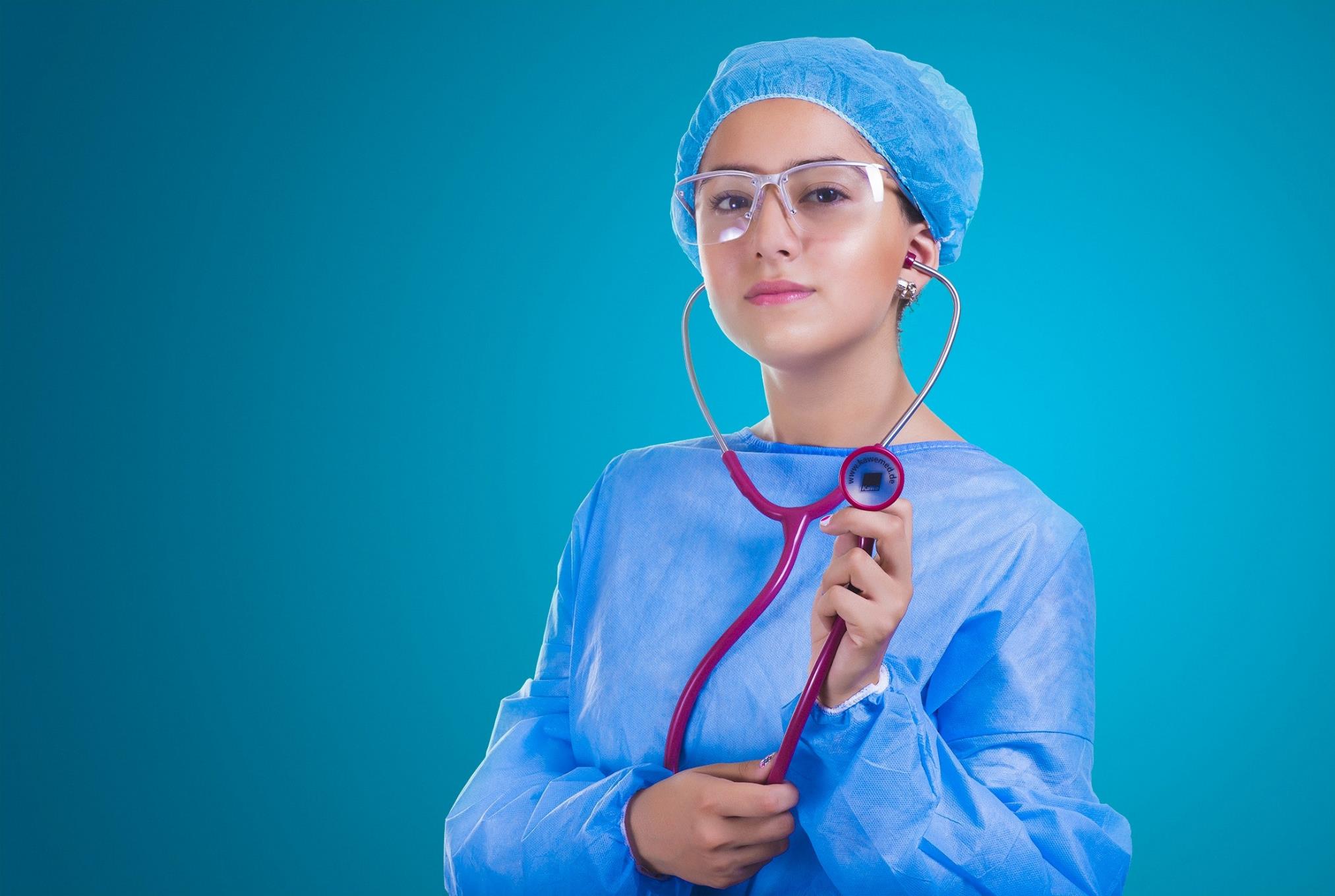 AB ASIA MEDICAL
HEALTHCARE PRESENTATION
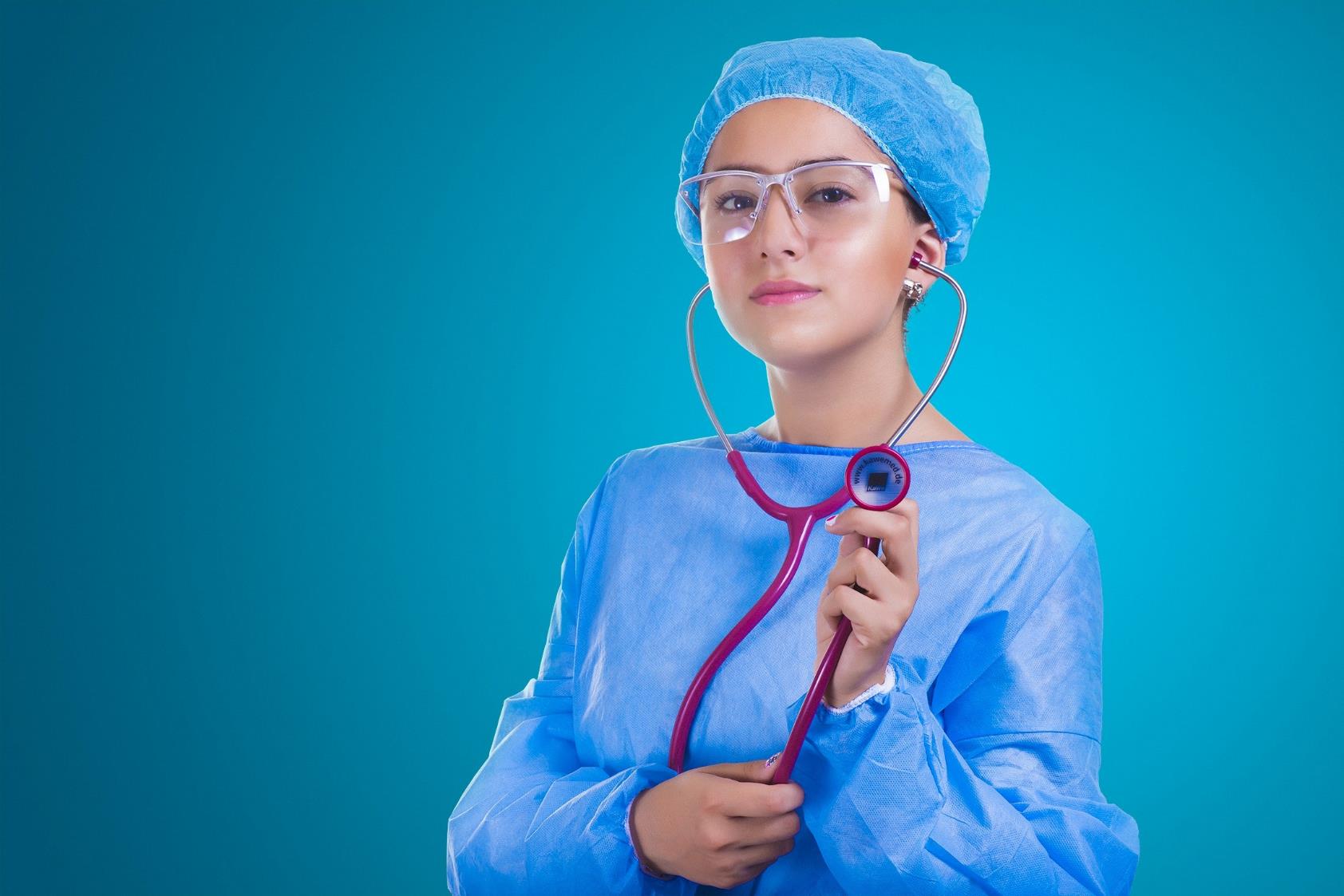 MEDICAL 
CENTRE 
PROMO
HEALTH
MEDICINE 
FOR YOU
FREE PREGNANCY CHECKUP EVERY MONTH

FREE ALZHEIMER’S DISEASE ASSISTANCE EVERY MONTH
FREE MEDICINES FOR PATIENTS W/ TUBERCULOSIS
[Speaker Notes: https://www.pexels.com/photo/adult-doctor-girl-healthcare-355934/]
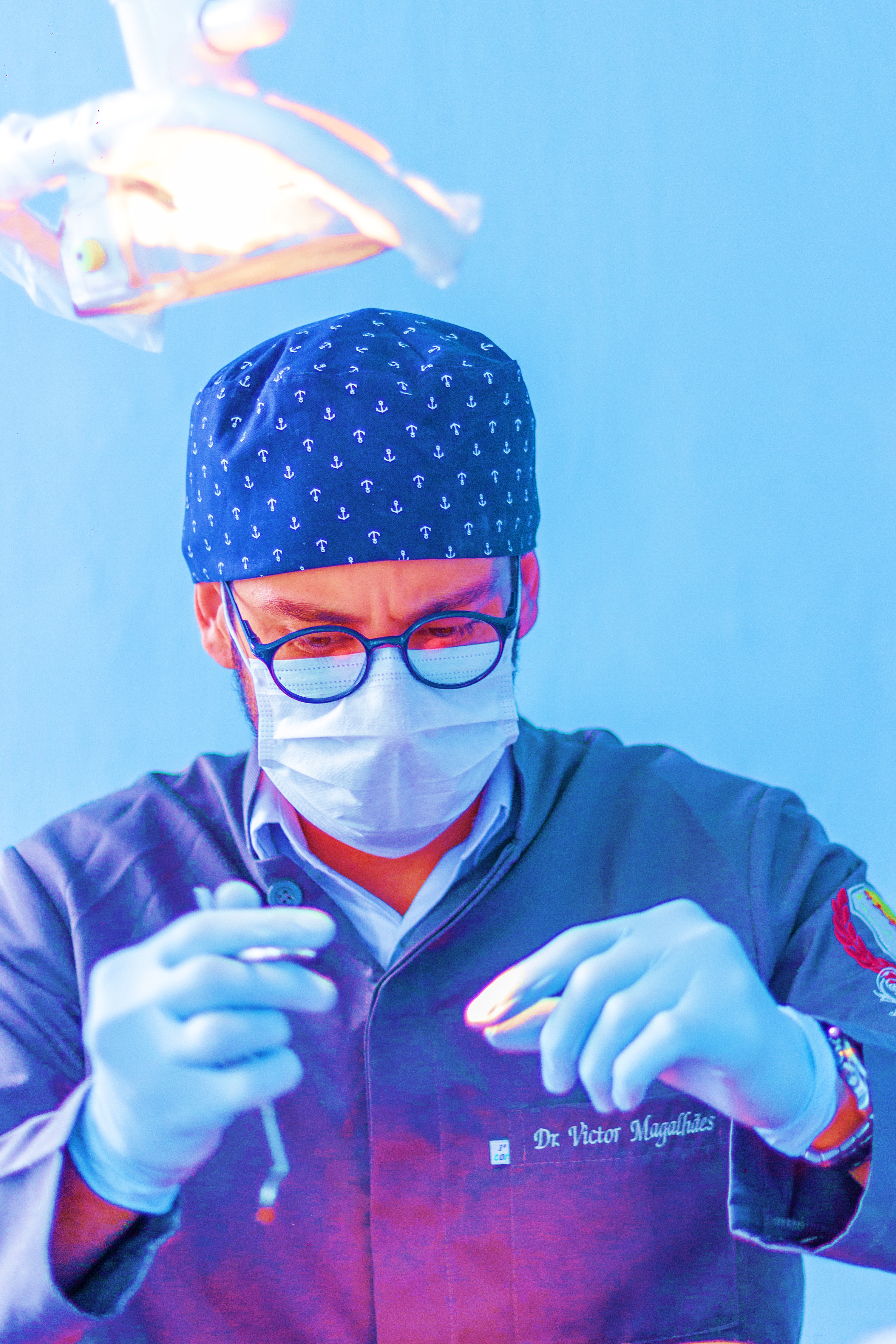 TOP MEDICAL 
SERVICE
MEDICAL 
COMPANY
CLINICAL SERVICES OFFERS TO ALL AGE GROUPS (CHILDREN, ADOLESCENTS, ADULTS AND THE ELDERLY)
100%
100%
TRAINING OF MEDICAL CLERKS AND PODT-GRADUATE  INTERNS
PATIENTS ARE CLOSELY MONITORED PRIOR, DUTING OR AFTER THE PROCEDURE.
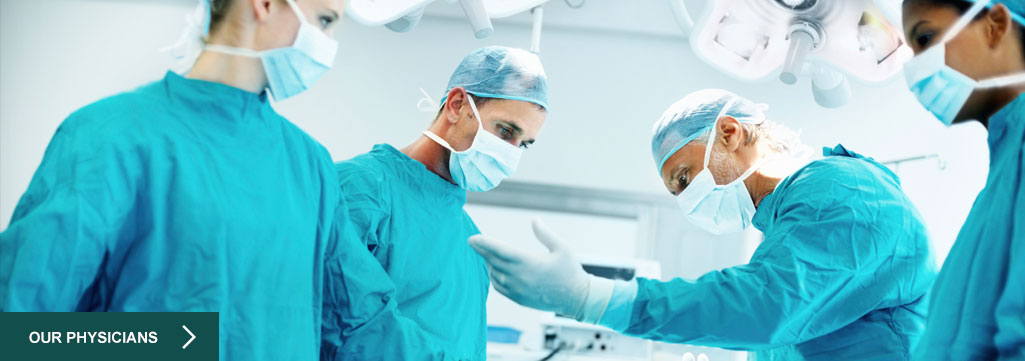 WE ARE MEDICAL 
TEAM
AMBULANCE PERSONNEL
DOCTORS
NURSE PRACTITIONERS
FIRST-AIDERS
HCA’S
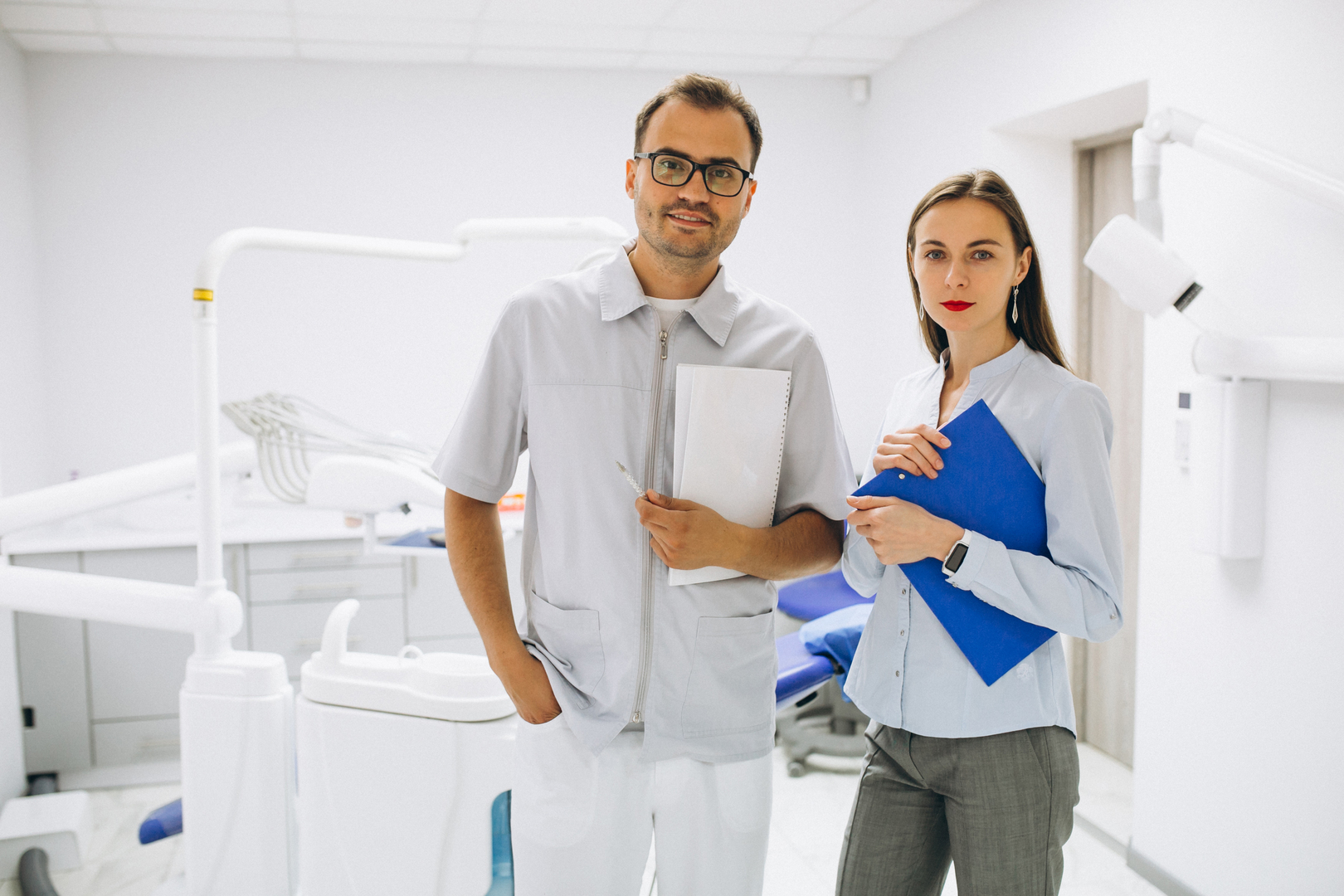 BASED  IN DEDICATED OUTPATIENT TRAINING CENTERS IN WHICH RESIDENTS WORKS

TRAINESS REQUIRED  ATLEAST 6 MONTHS OF INPATIENT HOSPITAL EXPERIENCE
FAMILY 
MEDICINE
[Speaker Notes: https://pxhere.com/en/photo/1446759]
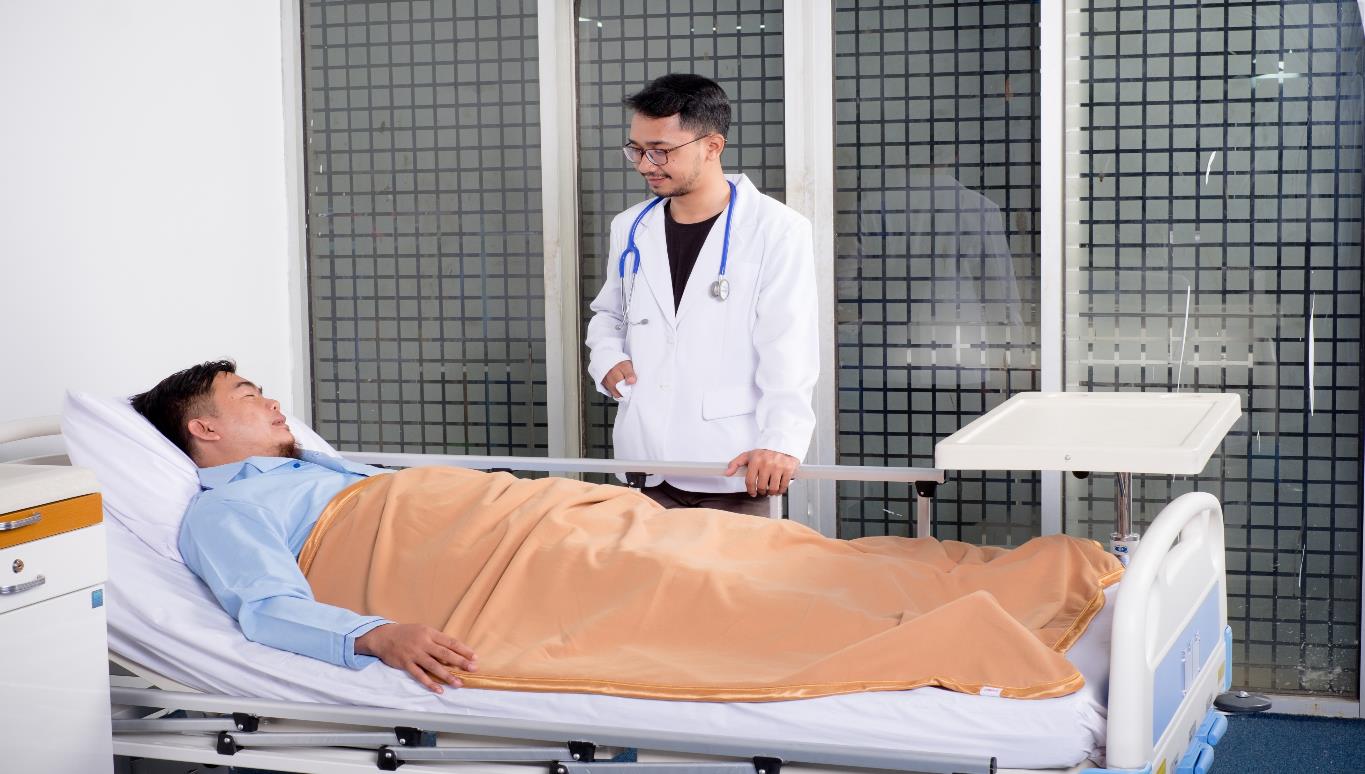 MEDICAL 
CLINIC 
TEST
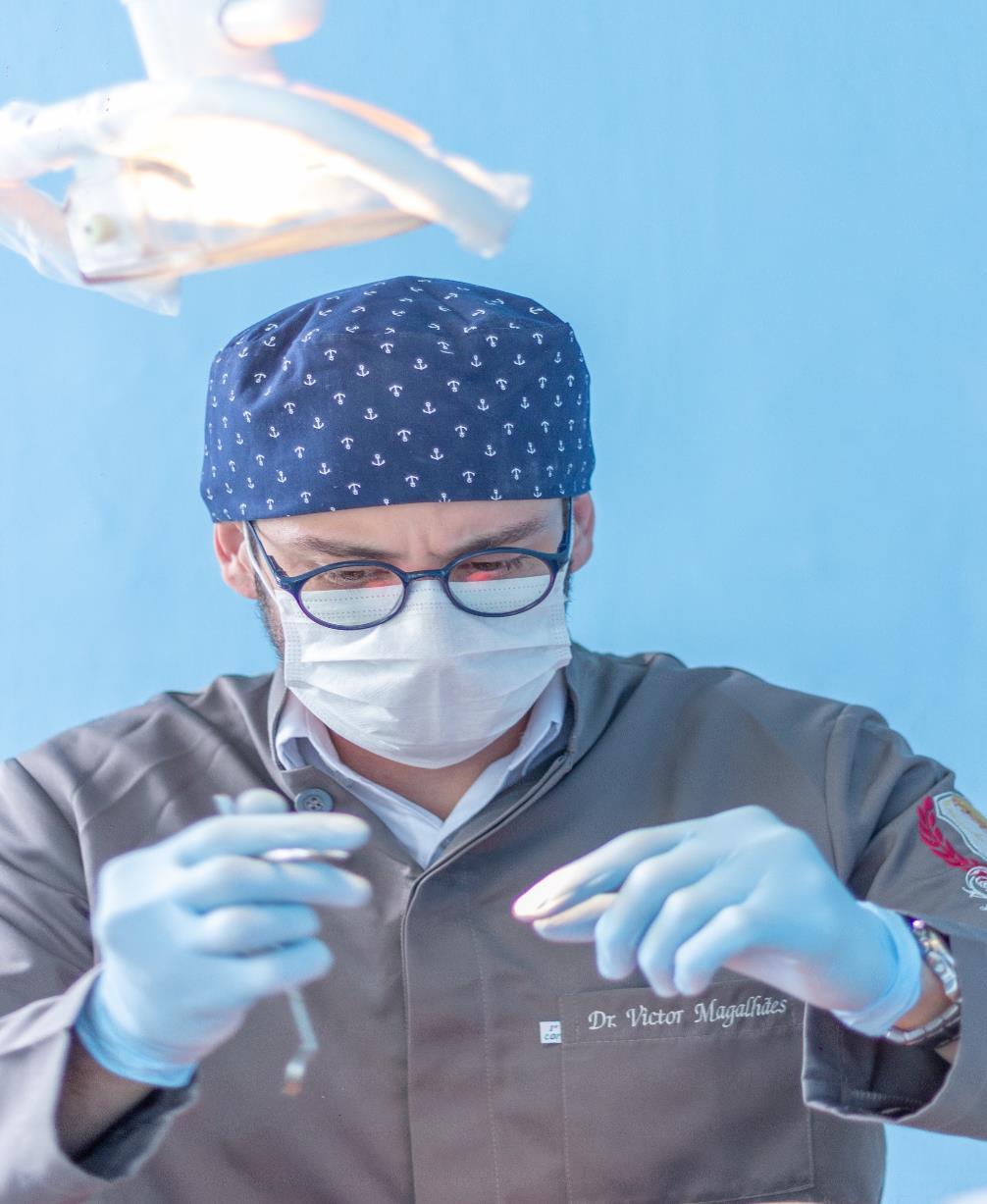 MEDICAL EXAMINATION FEE
THIS MEDICAL FEE INCLUDES 

PHYSICAL EXAMINATION & DOCUMENT FEE - $100
CHEST X-RAY - $100
ROUTINE URINALYSIS - $100
[Speaker Notes: https://unsplash.com/photos/YGkEFQqgI94
https://www.pexels.com/photo/man-wearing-gray-collared-top-1323867/]
YOUR 
TITLE HERE
WE ARE MEDICAL TEAM
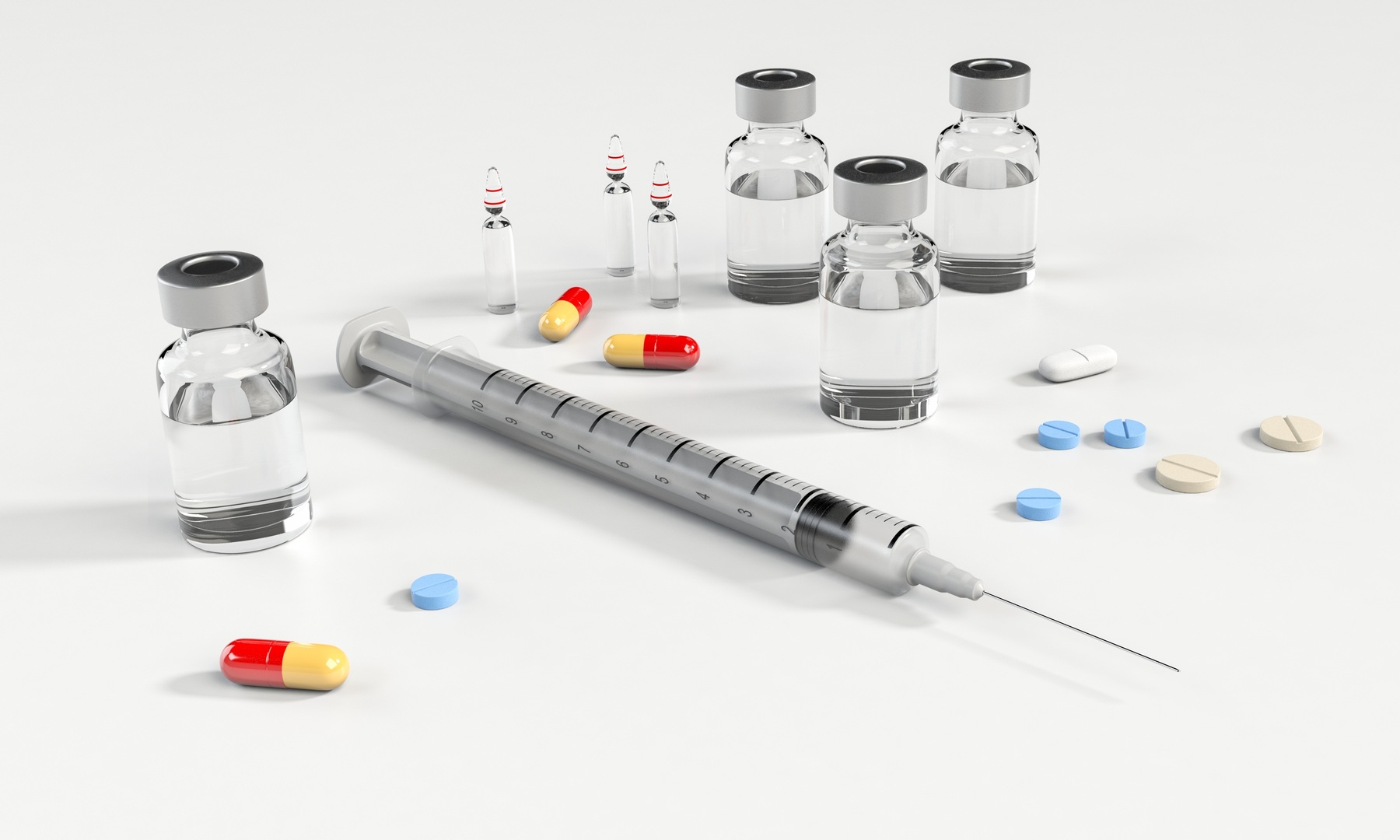 FIRST-AIDERS
HCA’S
AMBULANCE PERSONNEL
DOCTORS
NURSE PRACTITIONERS
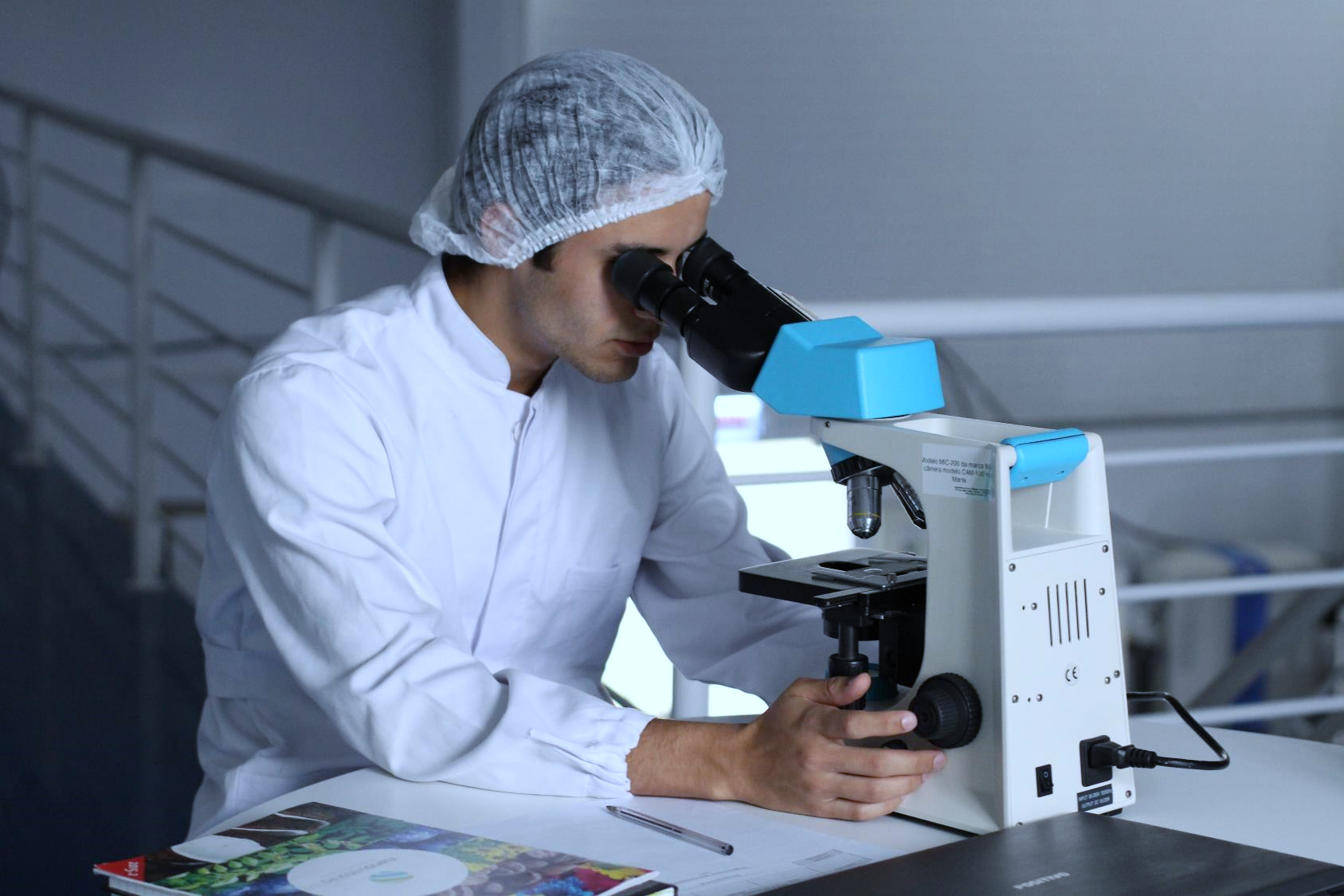 MEDICAL REAGENT TEST
AMNIOCENTESIS
BLOOD ANALYSIS
BLOOD COUNT
BLOOD TYPING
BONE MARROW ASPIRATION
ENZYME ANALYSIS
MEDICAL
ANALYLSIS
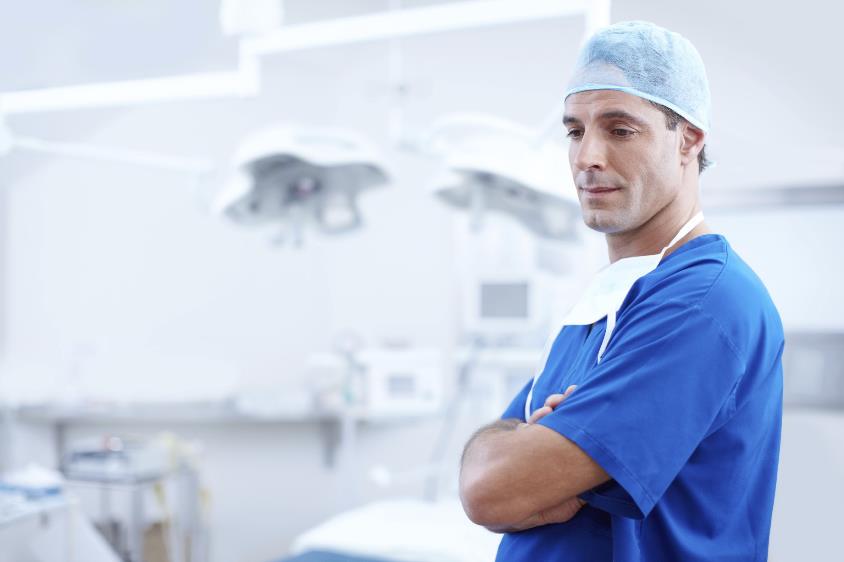 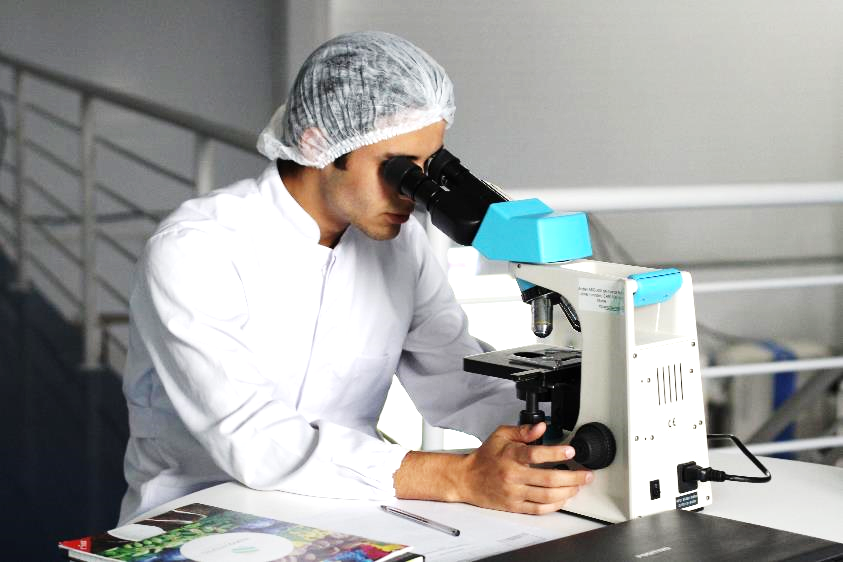 HEALTH SERVICE
CONSIST OF 

MEDICAL PROFESSIONALS

ORGANIZATIONS 

ANCILLARY HEALTH CARE WORKERS PROVIDES MEDICAL CARE TO THOSE IN NEED. HEALTH SERVICES SERVE PATIENTS, FAMILIES, COMMUNITIES, AND POPULATIONS.
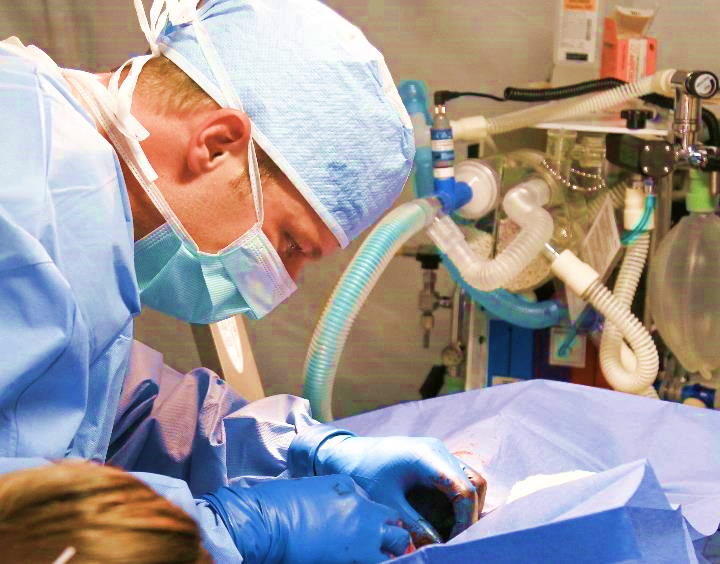 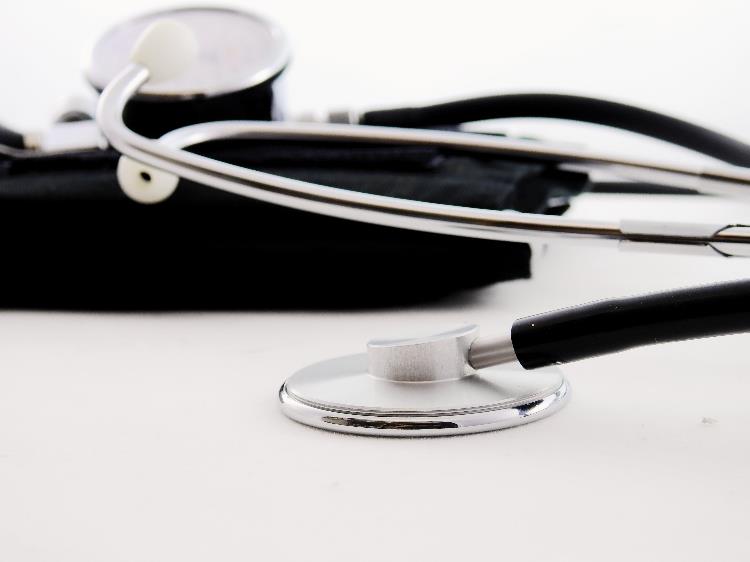 OUR TEAM
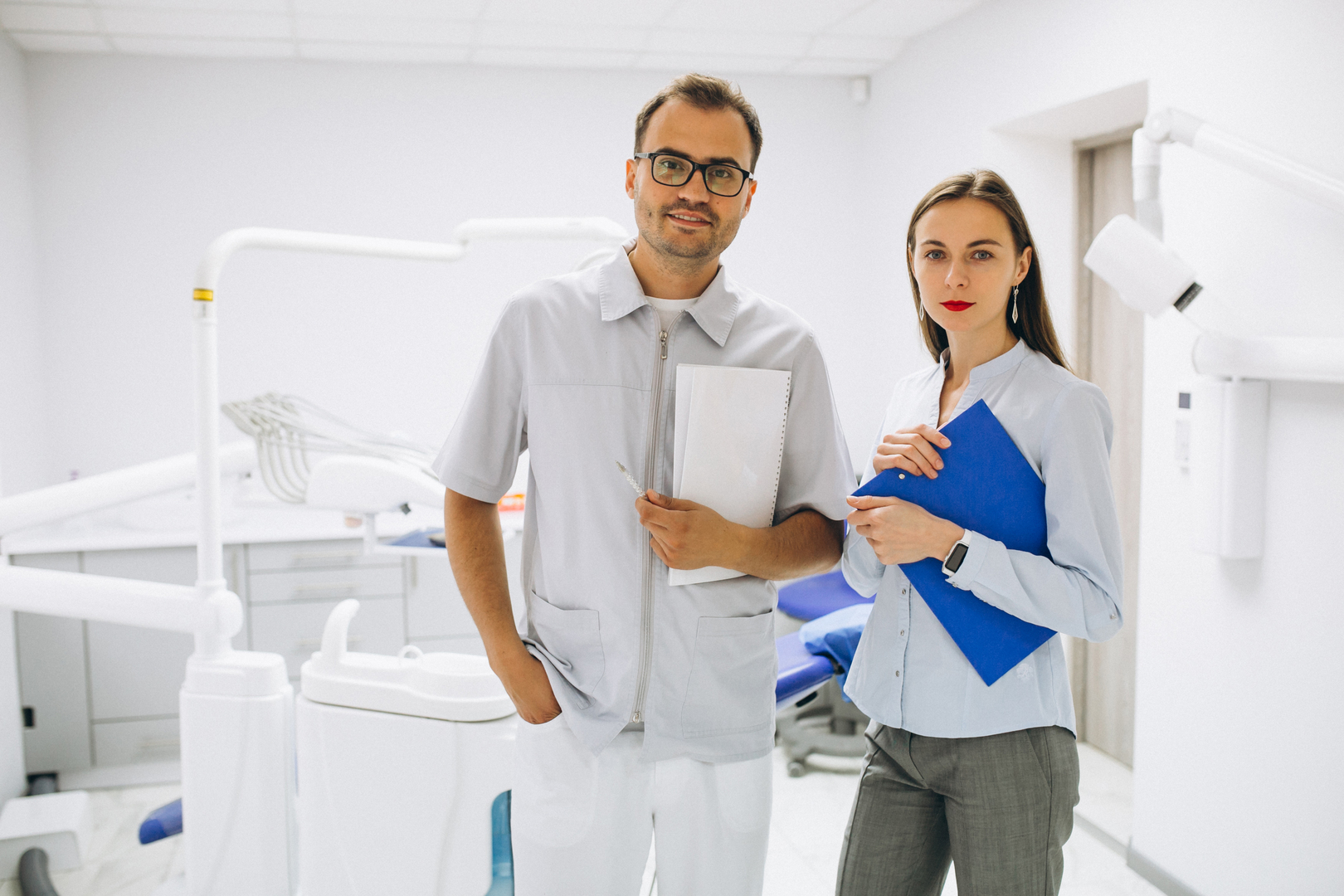 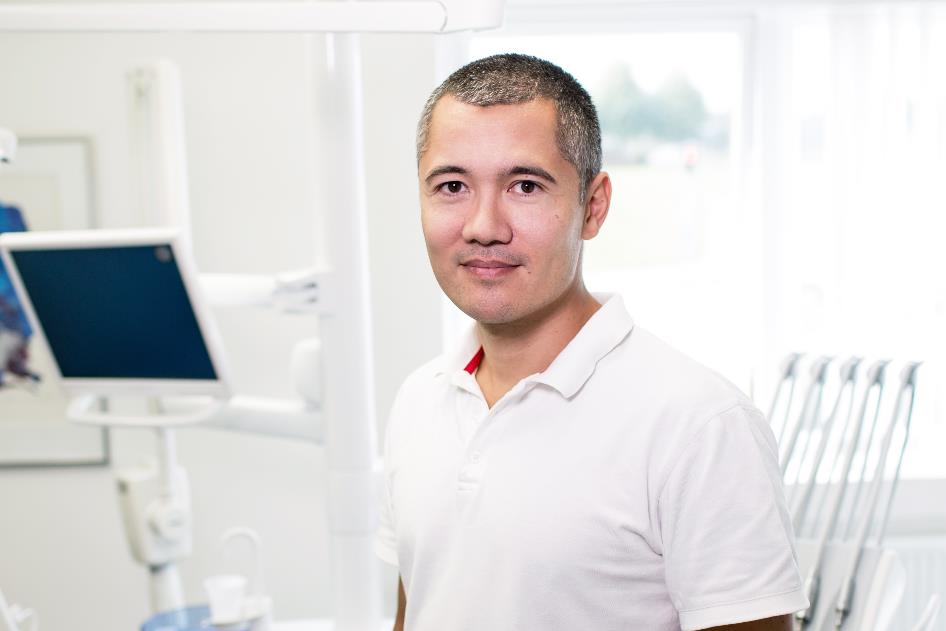 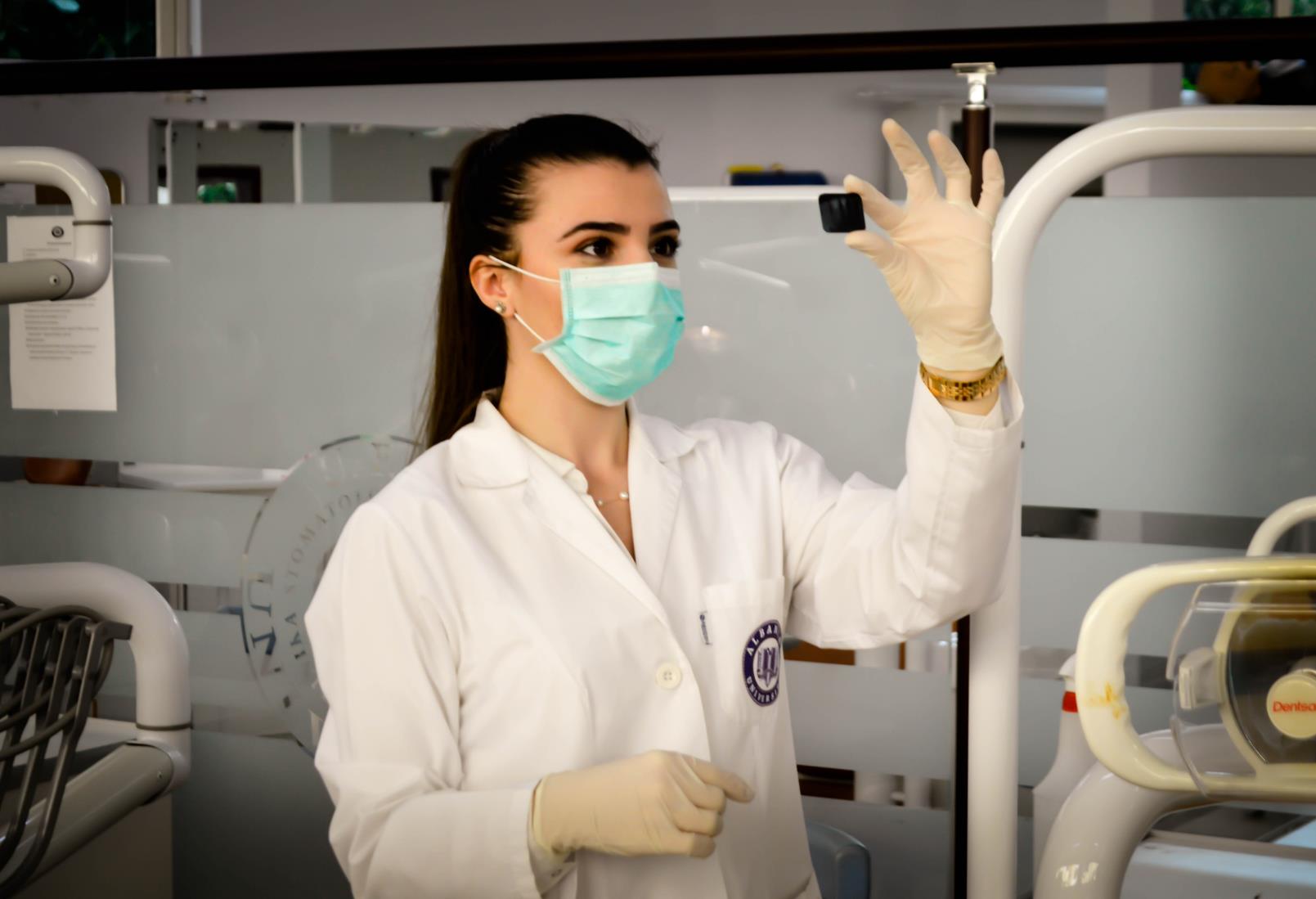 DR. ALADDIN B. SEAN
DR. NITISHA M. YADAV
DR. AYN A. HEZI
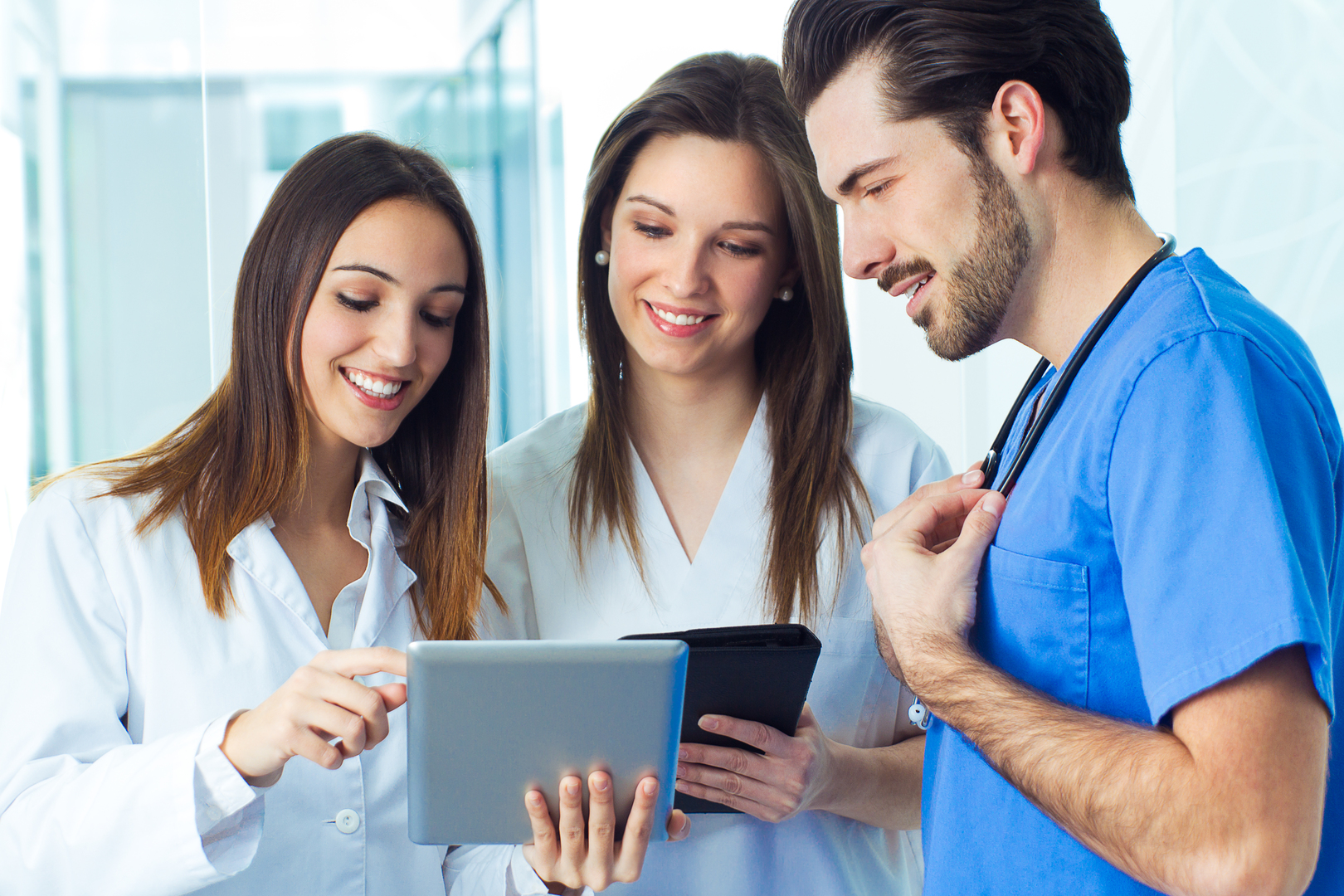 THERAPY DOCTORS
THERAPY DOCTORS HELP PATIENTS MAKE DECISIONS AND CLARIFY PATIENTS FEELINGS IN ORDER TO SOLVE THEIR PROBLEMS.
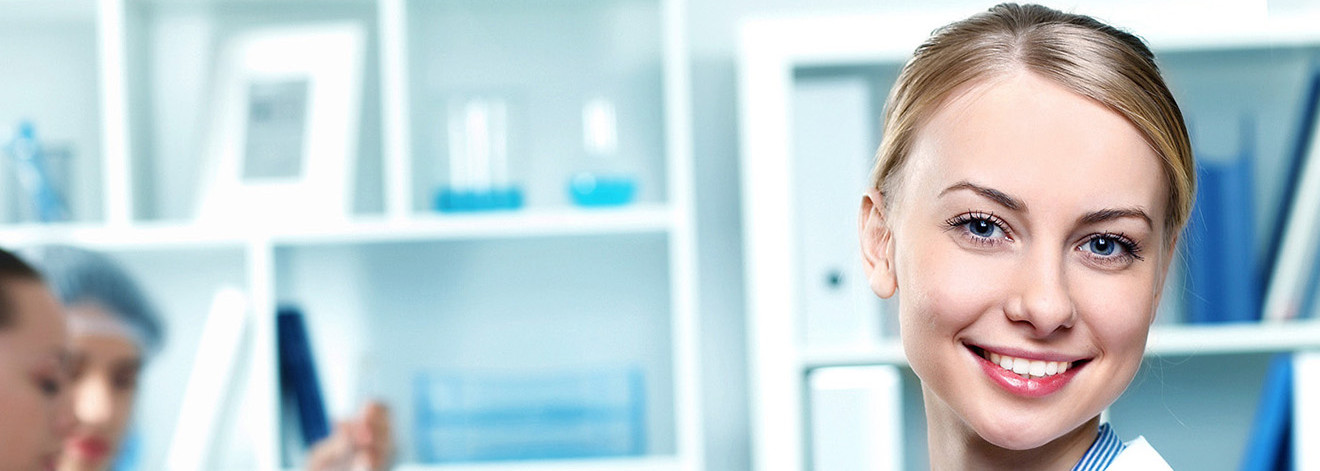 HEALTH CENTER 
SERVICES
PROVIDES HEALTH SERVICES CONSISTS OF

DERMATOHHOLOGY
UROLOGY
PSYCHIATRY
CARDIOLOGY
NEPHROLOGY
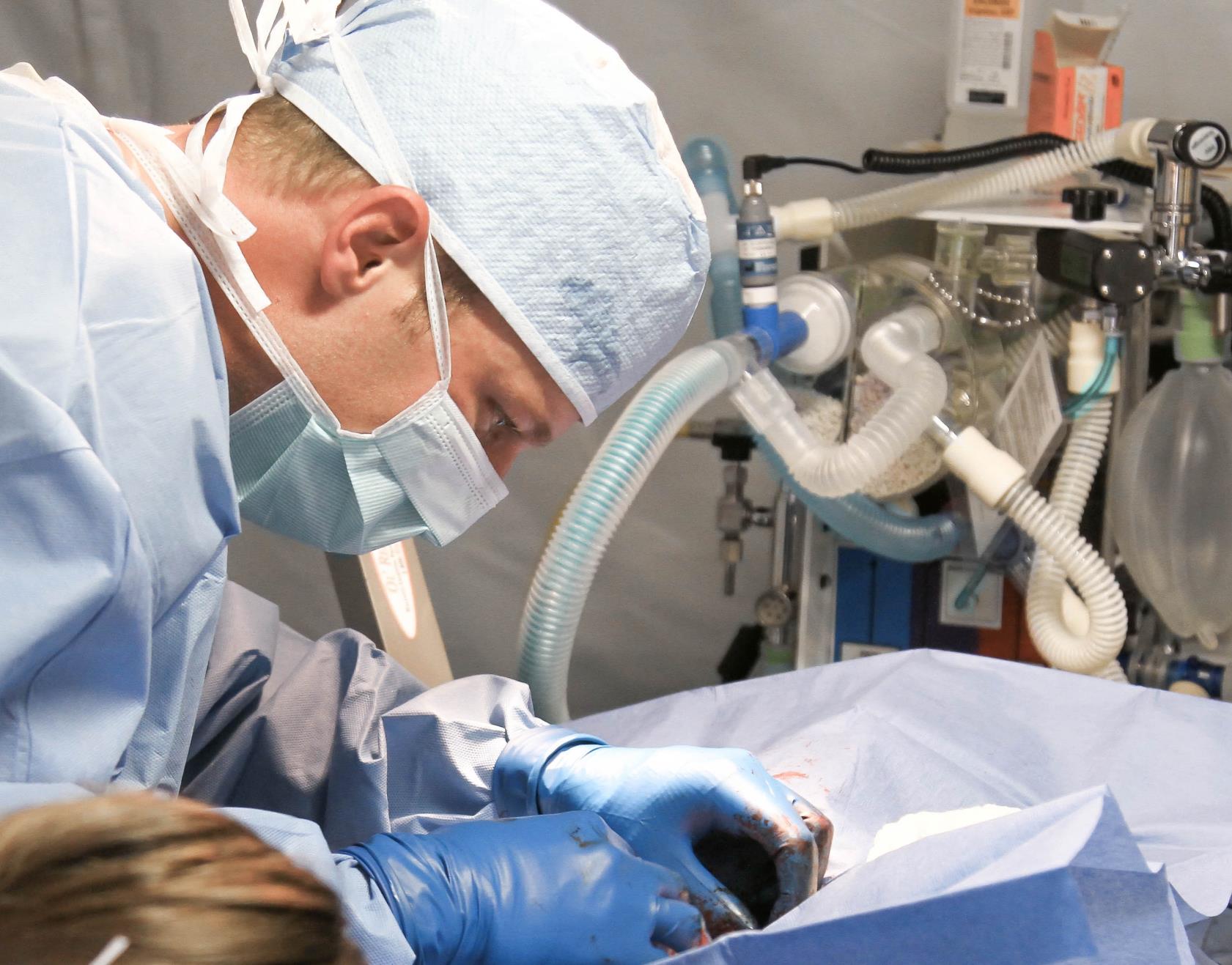 MEDICAL METHODOLOGY
SYSTEMATIC REVIEW AND METHODS FOR CLINICAL RESEARCH, META ANALYSIS / SYSTEMATIC REVIEW.
[Speaker Notes: https://www.pexels.com/photo/adult-ambulance-care-clinic-263210/]
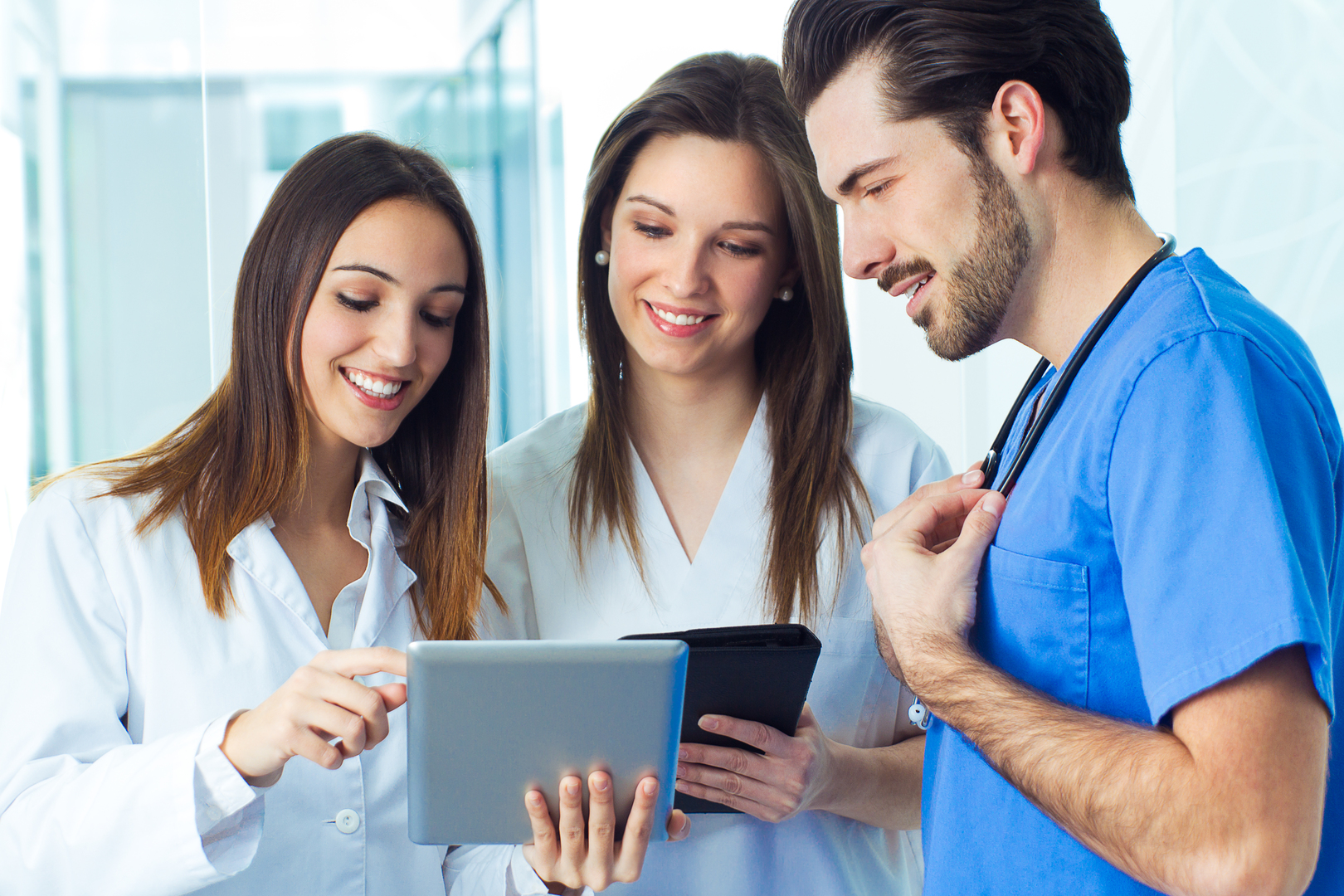 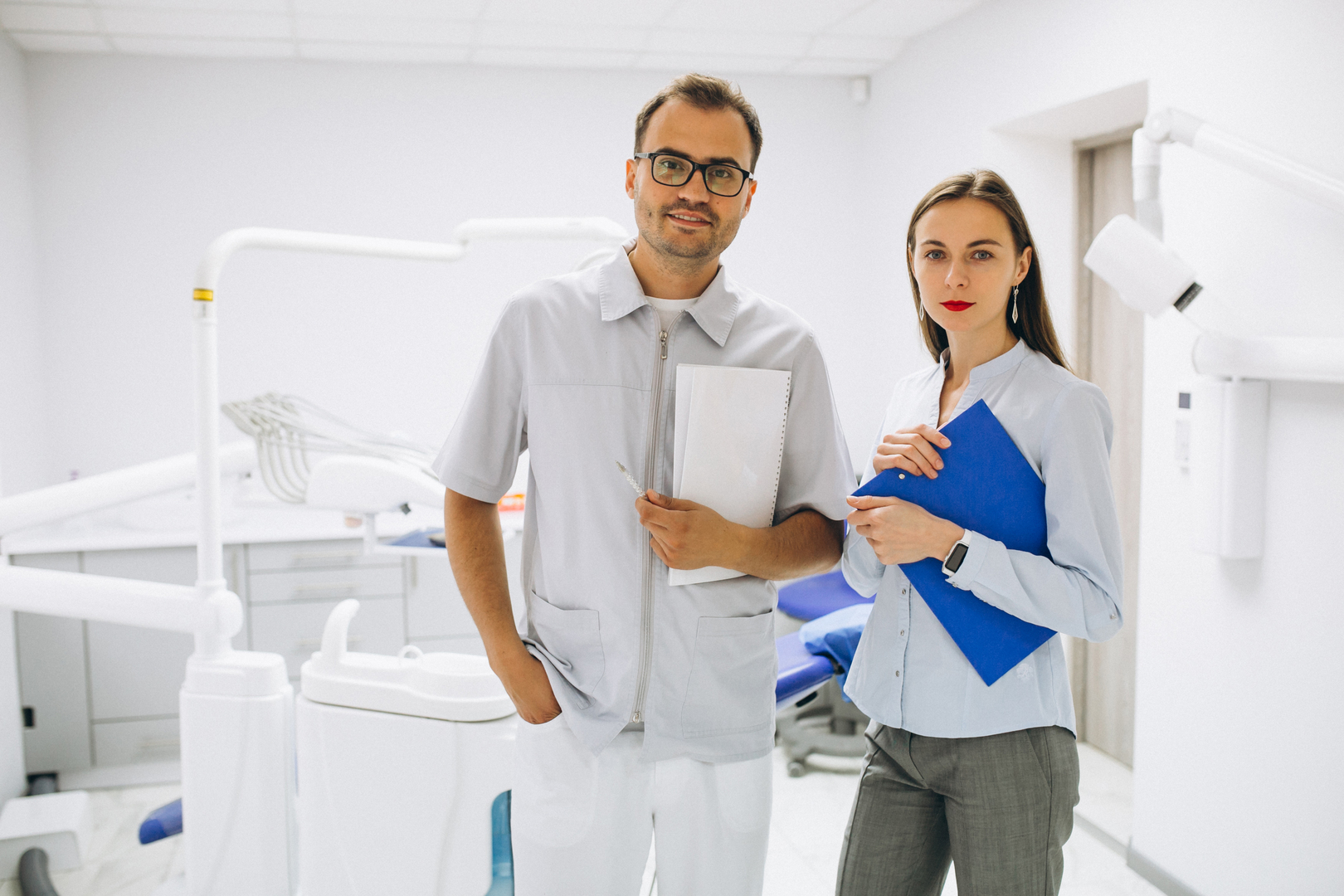 MEDICAL THERAPY
A COMBINATION OF NUTRITIOUS DIET, EXERCISES AND NO SMOKING.
79%
[Speaker Notes: https://pxhere.com/en/photo/1446749
https://pxhere.com/en/photo/1446759]
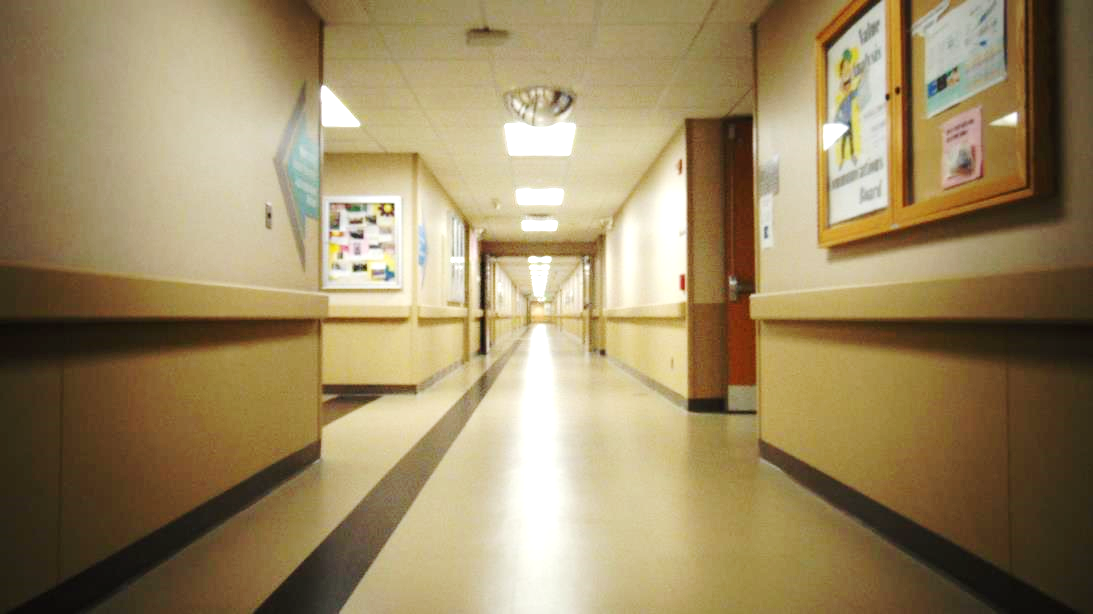 YOUR
MEDICINE
79%
LEARN ABOUT MEDICATION SAFETY AND PRACTICAL TIPS.
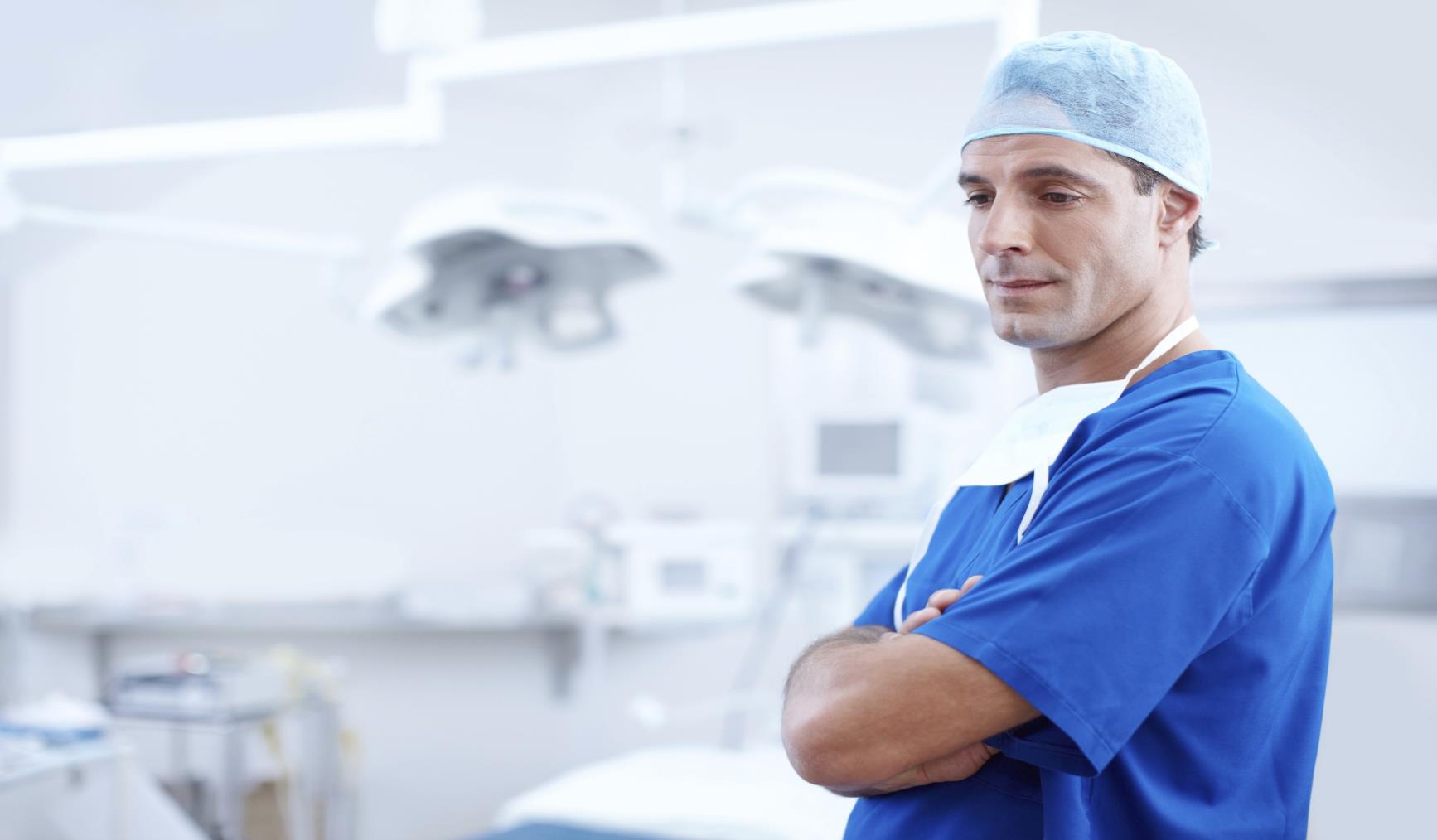 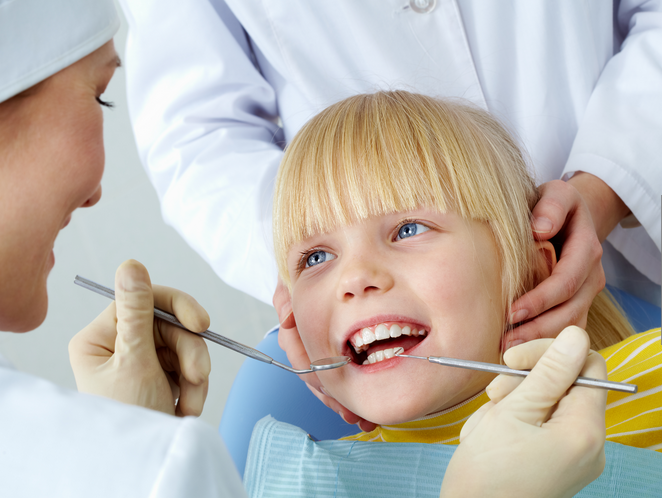 DENTAL 
CENTER
FREE DENTAL CHECK UP.
REMOVAL OF WISDOM TEETH
BADLY BROKEN TEETH
FREE DENTAL CHECKUP
PASTA
VENEER
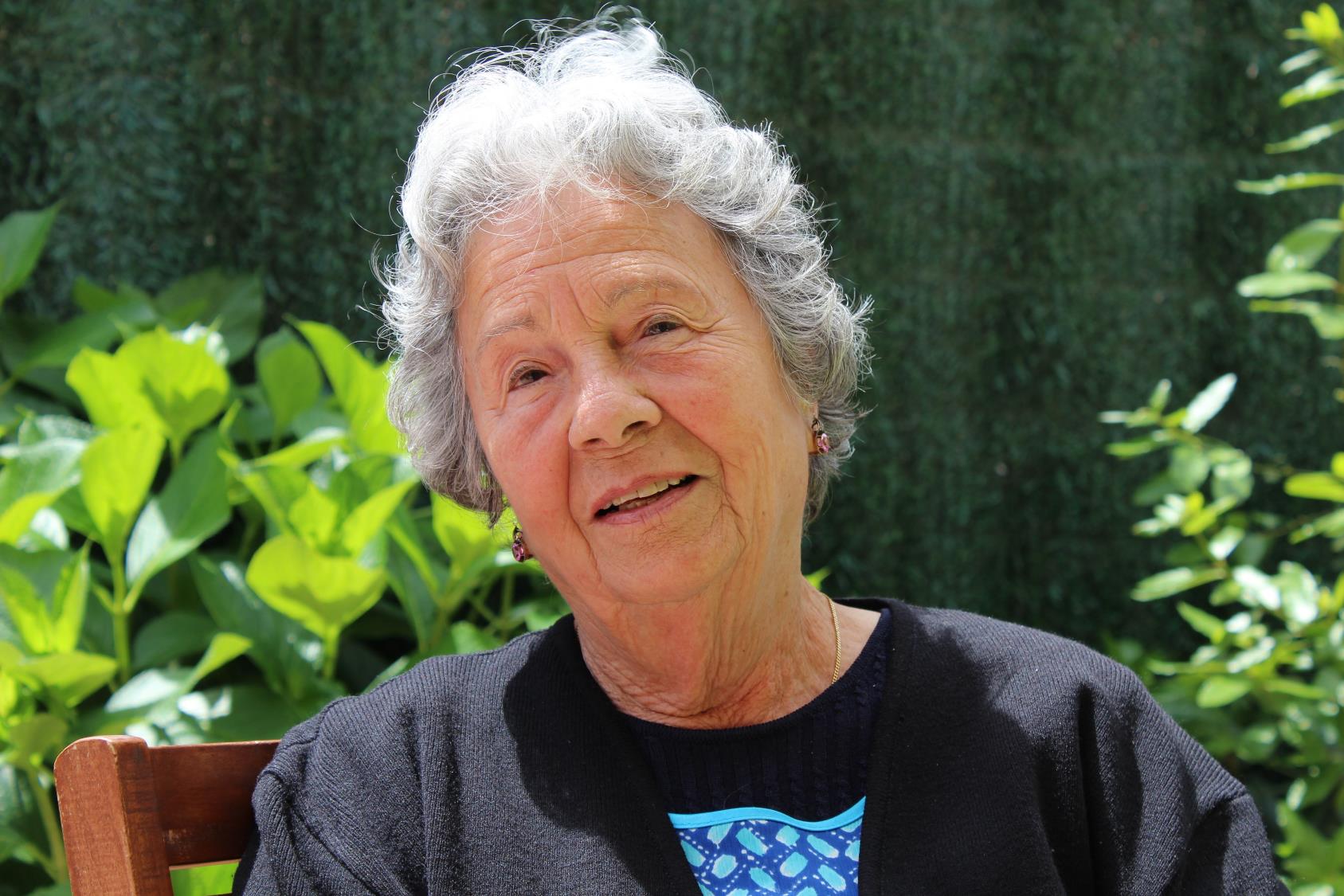 MEDICAL 
SERVICES
FOR YOU
MEDICAL 
CARE
79%
MAINTENANCE AND IMPROVEMENT OF HEALTH VIA DIAGNOSIS AND TREATMENT OF DISEASE.
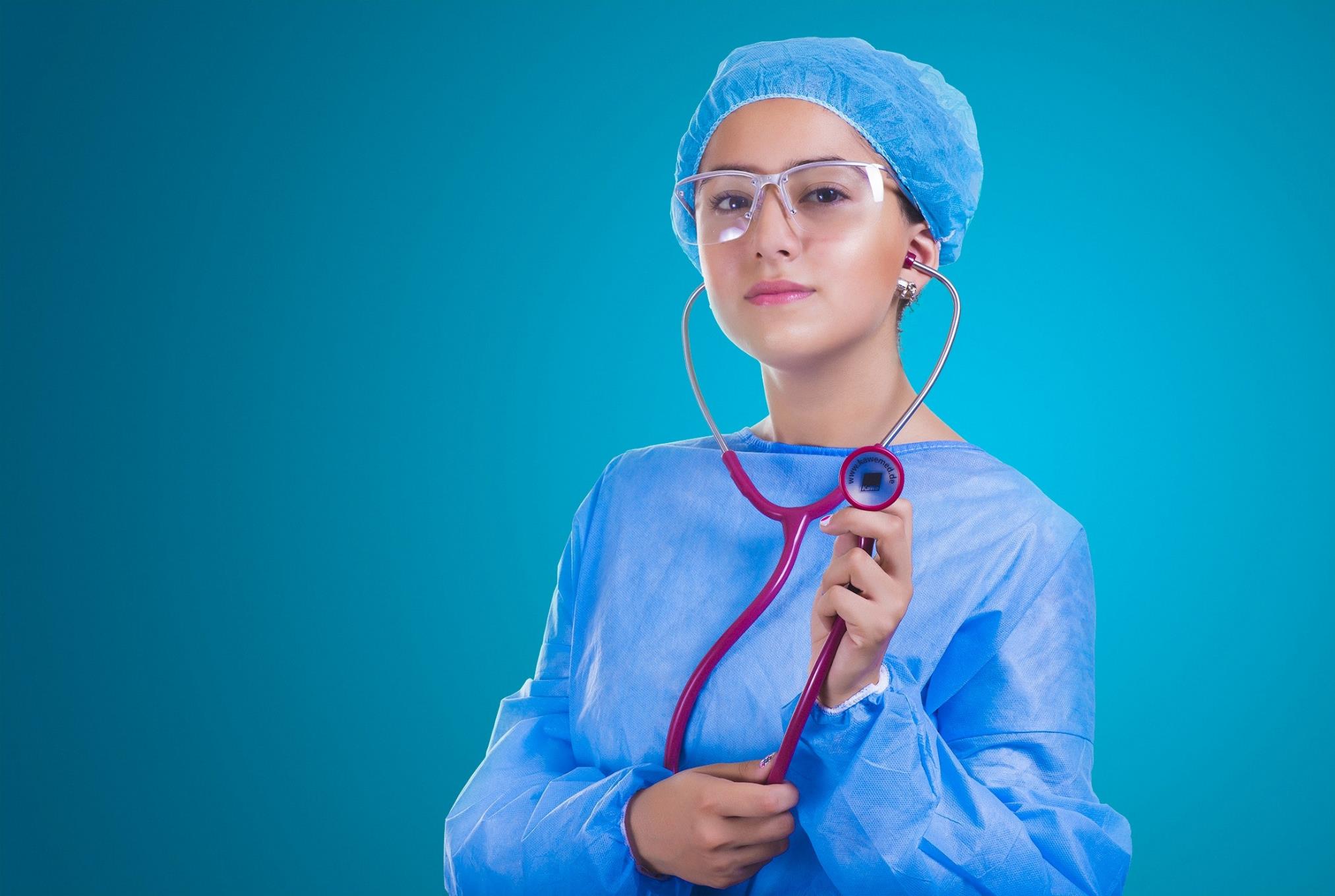 THANKS
ENJOY AND BE HEALTHY